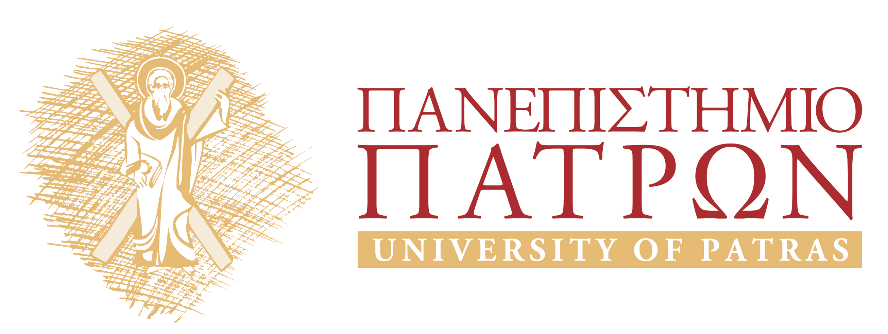 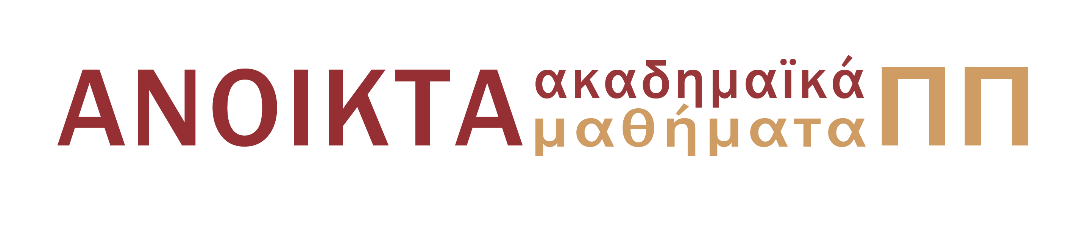 Μυθος και Τελετουργία  στηνΑρχαία Ελλάδα
Ενότητα 2: 
Τελετουργική Σχολή του Κέμπριτζ.
 Ευφημία Δ. Καρακάντζα
Τμήμα Φιλολογίας
Σκοποί  ενότητας
Εξοικείωση και κατανόηση της τελετουργικής ερµηνείας των αρχαιοελληνικών µύθων, όπως προτάθηκε από τα µέλη της Σχολής του Κέµπριτζ.
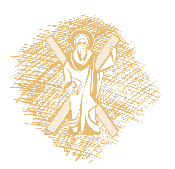 Περιεχόμενα ενότητας
Τελετουργική Σχολή του Κέµπριτζ.
J. Frazer, J. Harrison.
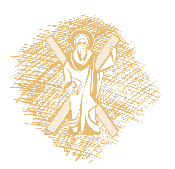 ΤΕΛΕΤΟΥΡΓΙΚΗ ΕΡΜΗΝΕΙΑ ΤΟΥ ΜΥΘΟΥΗ ΣΧΟΛΗ ΤΟΥ ΚΕΜΠΡΙΤΖ
ΜΥΘΟΣ = 
ΛΕΚΤΙΚΟ ΣΥΜΠΛΗΡΩΜΑ ΜΙΑΣ ΤΕΛΕΤΟΥΡΓΙΑΣ
Προϊστορία της Σχολής:
Sir J. Frazer, Ο Χρυσός Κλώνος, 1915 (σε 12 τόμους), επίτομη έκδοση 1922
Μύθοι από όλον τον κόσμο
Η μαγεία στις ρίζες κάθε θρησκείας 
Έλεγχος φυσικού κύκλου βλάστησης
Ιερός βασιλιάς (Βαβυλώνα) – ελληνικά παράλληλα: Άδωνης, Διόνυσος, Δήμητρα – Περσεφόνη
Σχολή του Κέμπριτζ
Μέλη της: 
Jane Harrison
G. Murray
F. Cornford
Α. Cook
Συμβολή της J. Harrison:
1890, Mythology and Monuments of Ancient Athens

- οι ελληνικοί μύθοι παραμερίζουν τους άλογους φόβους των ανθρώπων
1903, Prolegomena to the Study of Greek Religion
- οι τελετουργίες των Ολύμπιων θεών παραπέμπουν σε πρωτόγονες τελετουργίες εξαγνισμού και γονιμότητας
- ενιαυτός δαίμων (= Διόνυσος) 
- τελετουργίες ακατανόητες
- νέες αφηγήσεις πλάθονται για να τις ερμηνεύσουν 
- έτσι γεννιούνται οι μύθοι (=αφηγήσεις)
1912, Themis. A Study of the social origins of Greek religion
- κοινωνική προέλευση των μύθων:
- πριν από τον θεό υπήρξαν οι άνθρωποι μέλη ενός κοινωνικού συνόλου 
- πριν από την έννοια του θείου υπήρχαν τα δρώμενα 
- πριν από τα δρώμενα υπήρχε η η κοινωνική ανάγκη που τα γέννησε (λ.χ. μύηση σε κοινωνική ομάδα – μέγιστος Κούρος = η ενσάρκωση των υπό μύηση νέων)
Μύθος = λεκτικό μέρος ενός δρώμενου
Μελέτη περίπτωσης
Ο μύθος των Λημνίων Γυναικών 
(Απολλ. Βιβλιοθήκη 1. 9. 17) 
και η τελετουργία της νέας φωτιάς
Οὗτοι ναυαρχοῦντος Ἰάσονος ἀναχθέντες προσίσχουσι Λήμνῳ. ἔτυχε δὲ ἡ
Λῆμνος ἀνδρῶν τότε οὖσα ἔρημος, βασιλευομένη δὲ ὑπὸ Ὑψιπύλης τῆς
Θόαντος δι᾽αἰτίαν τήνδε. αἱ Λήμνιαι τὴν Ἀφροδίτην οὐκ ἐτίμων. ἡ δὲ
αὐταῖς ἐμβάλλει δυσοσμίαν, καὶ διὰ τοῦτο οἱ γήμαντες αὐτὰς ἐκ τῆς
πλησίον Θρᾴκης λαβόντες αἰχμαλωτίδας συνευνάζοντο αὐταῖς.
ἀτιμαζόμεναι δὲ αἱ Λήμνιαι τούς τε πατέρας καὶ τούς ἄνδρας φονεύουσι.
Μόνη δὲ ἔσωσεν Ὑψιπύλη τὸν ἑαυτῆς πατέρα κρύψασα Θόαντα.
προσσχόντες οὖν τότε γυναικοκρατουμένῃ τῇ Λήμνῳ μίσγονται ταῖς
γυναιξίν. Ὑψιπύλη δὲ Ἰάσονι συνευνάζεται, καὶ γεννᾷ παῖδας Εὔνηον καὶ
Νεβροφόνον.
Επιβεβαίωση της θεωρίας 
στον μύθο των Λημνίων γυναικών 
και την τελετουργία της νέας φωτιάς;
Τέλος Ενότητας
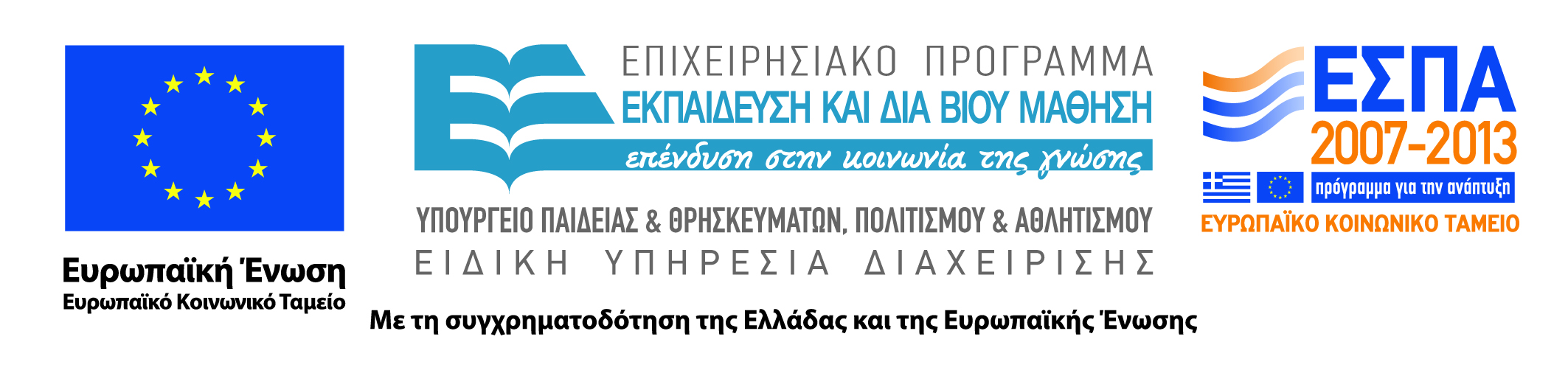 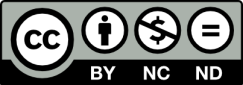 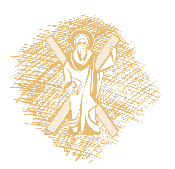 Σημείωμα Αναφοράς
Copyright: Πανεπιστήμιο Πατρών, Ευφημία Δ. Καρακάντζα, 2013. Ευφημία Δ. Καρακάντζα. «Μυθος και Τελετουργία  στην ΑΕ. Τελετουργική Σχολή του Κέμπριτζ». Έκδοση: 1.0. Πάτρα 2013.  Διαθέσιμο από τη δικτυακή διεύθυνση: https://eclass.upatras.gr/courses/LIT1869/.
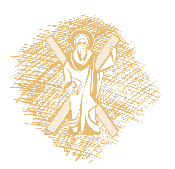 Σημείωμα Αδειοδότησης
Το παρόν υλικό διατίθεται με τους όρους της άδειας χρήσης Creative Commons Αναφορά, Μη Εμπορική Χρήση Παρόμοια Διανομή 4.0 [1] ή μεταγενέστερη, Διεθνής Έκδοση.   Εξαιρούνται τα αυτοτελή έργα τρίτων π.χ. φωτογραφίες, διαγράμματα κ.λπ.,  τα οποία εμπεριέχονται σε αυτό και τα οποία αναφέρονται μαζί με τους όρους χρήσης τους στο «Σημείωμα Χρήσης Έργων Τρίτων».
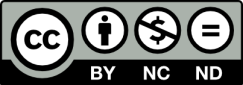 [1] http://creativecommons.org/licenses/by-nc-sa/4.0/ 

Ως Μη Εμπορική ορίζεται η χρήση:
που δεν περιλαμβάνει άμεσο ή έμμεσο οικονομικό όφελος από την χρήση του έργου, για το διανομέα του έργου και αδειοδόχο
που δεν περιλαμβάνει οικονομική συναλλαγή ως προϋπόθεση για τη χρήση ή πρόσβαση στο έργο
που δεν προσπορίζει στο διανομέα του έργου και αδειοδόχο έμμεσο οικονομικό όφελος (π.χ. διαφημίσεις) από την προβολή του έργου σε διαδικτυακό τόπο

Ο δικαιούχος μπορεί να παρέχει στον αδειοδόχο ξεχωριστή άδεια να χρησιμοποιεί το έργο για εμπορική χρήση, εφόσον αυτό του ζητηθεί.
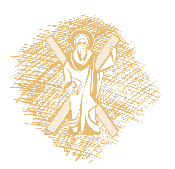 Διατήρηση Σημειωμάτων
Οποιαδήποτε αναπαραγωγή ή διασκευή του υλικού θα πρέπει να συμπεριλαμβάνει:

το Σημείωμα Αναφοράς
το Σημείωμα Αδειοδότησης
τη δήλωση Διατήρησης Σημειωμάτων
το Σημείωμα Χρήσης Έργων Τρίτων (εφόσον υπάρχει)

μαζί με τους συνοδευόμενους υπερσυνδέσμους.
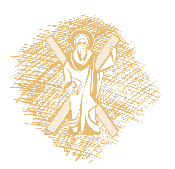 Χρηματοδότηση
Το παρόν εκπαιδευτικό υλικό έχει αναπτυχθεί στo πλαίσιo του εκπαιδευτικού έργου του διδάσκοντα.
Το έργο «Ανοικτά Ακαδημαϊκά Μαθήματα στο Πανεπιστήμιο Πατρών» έχει χρηματοδοτήσει μόνο την αναδιαμόρφωση του εκπαιδευτικού υλικού. 
Το έργο υλοποιείται στο πλαίσιο του Επιχειρησιακού Προγράμματος «Εκπαίδευση και Δια Βίου Μάθηση» και συγχρηματοδοτείται από την Ευρωπαϊκή Ένωση (Ευρωπαϊκό Κοινωνικό Ταμείο) και από εθνικούς πόρους.
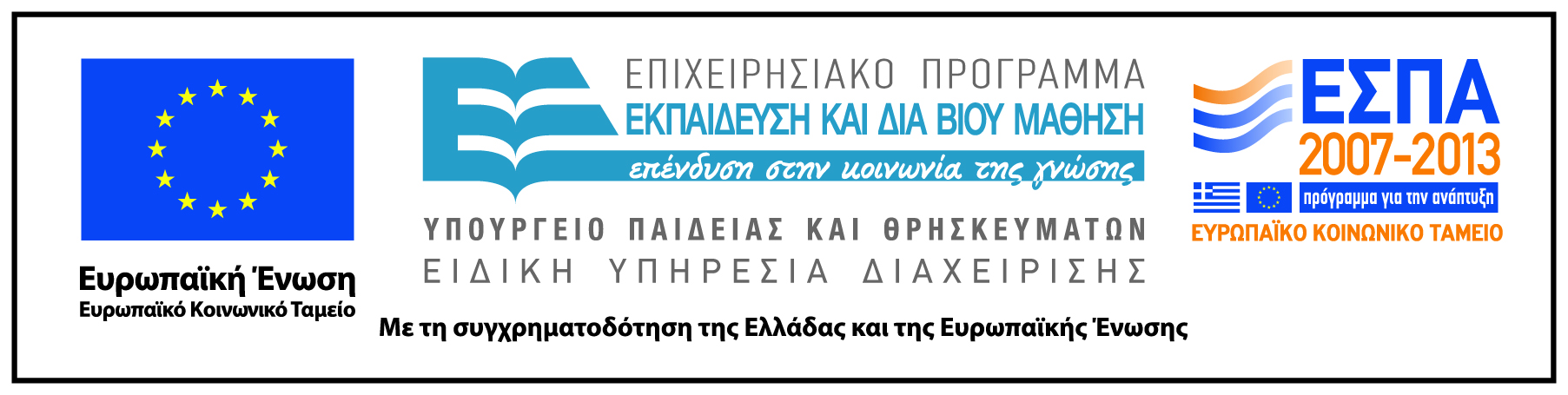 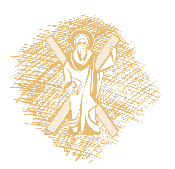